Тема раздела: «Как оптовая торговля помогает производству»
Тема урока: «Возникновение массового производства и его влияние на развитие оптовой торговли»
Проблемный вопрос:
Как возникновение массового производства влияет на развитие оптовой торговли?
Путь движения товара
? 1
(?2)
5.
1.
?9
?3
(?4)
2.
?5
(?6)
3.
?7
(?8)
4.
Как увеличить производство товаров?
Путь движения товара
?
Изготовитель товара
(предприятие)
1.
1  тысяча товаров
5.
Дилеры
Как увеличить производство товаров?
Оптовая торговля
(оптовые склады и базы)
2.
Розничная торговля
(магазины ,ларьки)
3.
Конечные покупатели
(Потребители)
4.
10 тысяч человек
1 тысяча человек
Как увеличить производство товаров?
Нанять больше рабочих
Нанять больше дилеров
Расширить розничную сеть
Использовать новые технологии
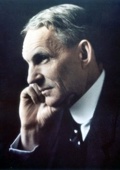 ?    (1863-1947)
Американский инженер и предприниматель.
1903 году основал    ?  Motor 
Company (  ?   Мотор Компани), 
1913 ввёл конвейерный метод сборки автомобилей, поднявший производительность труда в 1,5 раза 
Уже в 1922 году каждый второй автомобиль в Америке и каждый третий в мире имел марку “  ?  ”. 
К 1930 завод   ?   продал уже 15 млн. машин. Ежегодная продажа машин от 700 до 900 тыс. штук
Его девиз: «Автомобиль для всех»
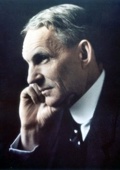 Генри форд (1863-1947)
Американский инженер и предприниматель.
1903 году основал Ford Motor 
Company (Форд Мотор Компани), 
1913 ввёл конвейерный метод сборки автомобилей, поднявший производительность труда в 1,5 раза 
Уже в 1922 году каждый второй автомобиль в Америке и каждый третий в мире имел марку “Форд”. 
К 1930 завод Ford продал уже 15 млн. машин. Ежегодная продажа машин от 700 до 900 тыс. штук в год
Его девиз: «Автомобиль для всех»
Конвейер
1) История конвейера
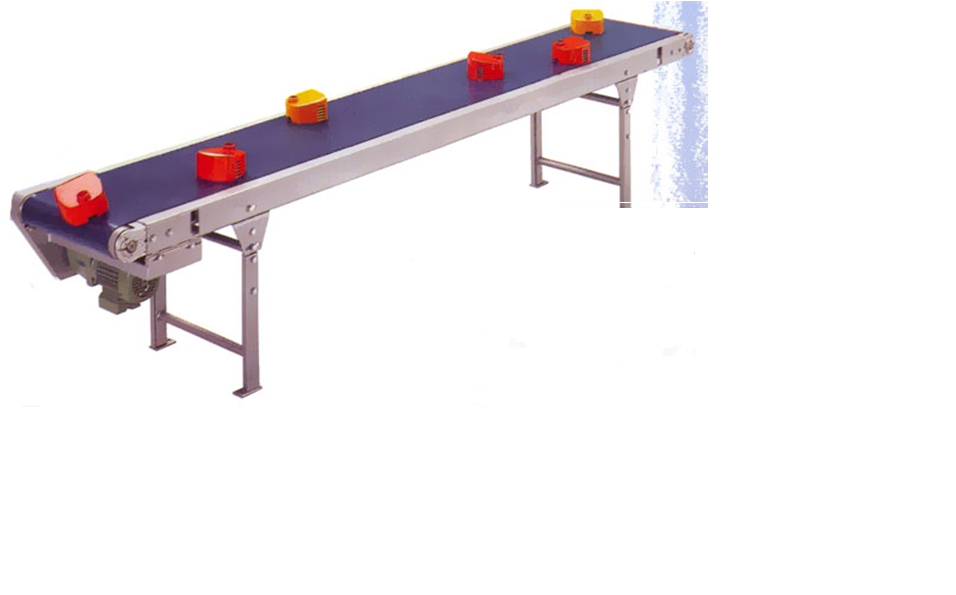 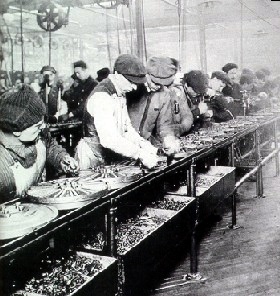 Сборка изделий до изобретения ленточного конвейера
Ленточный конвейер Г. Форда
Движущий Ленточный конвейер
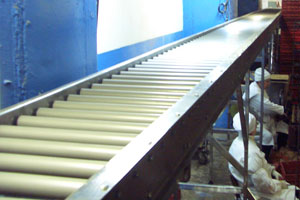 Конвейер по сборке техники в 40-е годы
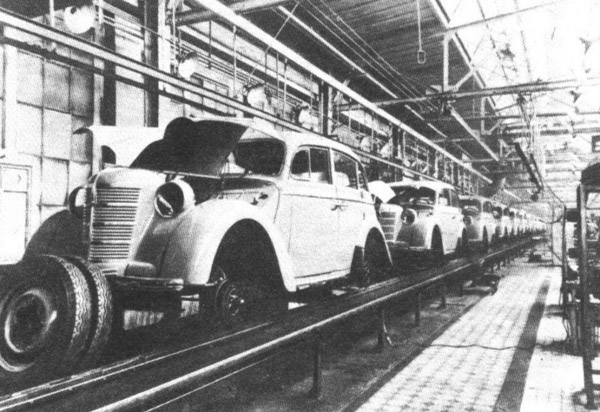 Конвейерная сборка автомобилей
Конвейер по сборке техники в 80-е годы
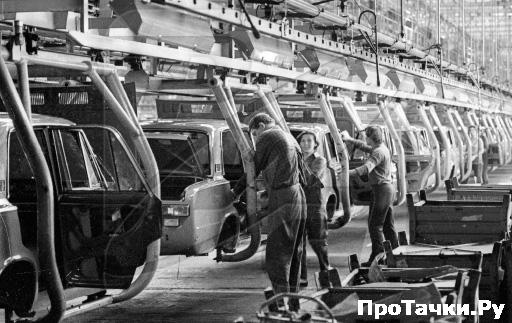 Конвейерная сборка автомобилей
Конвейер в наше время
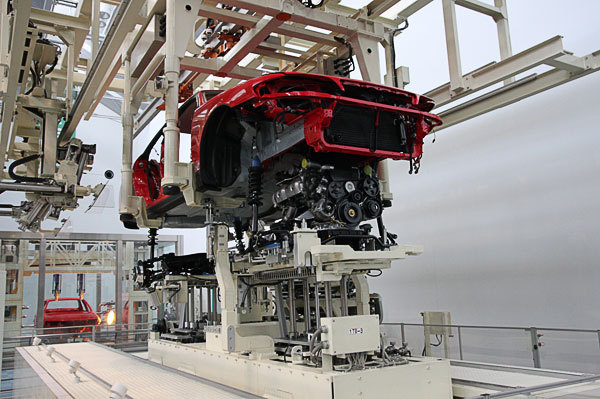 Современный автомобиль состоит из более чем 12 тыс. деталей
Ручная сборка
Работа конвейера в наше время
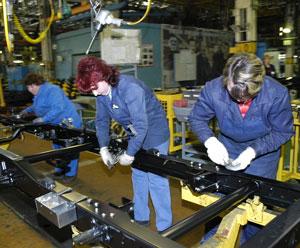 Автоматизированная сборка
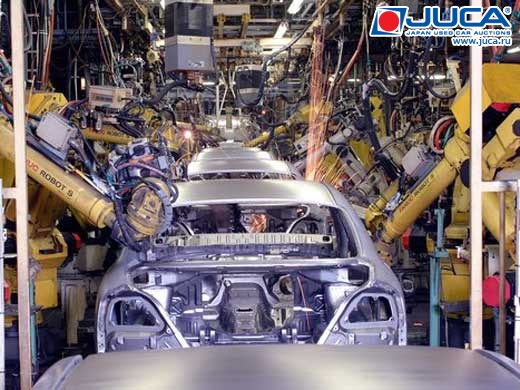 Готовая продукция
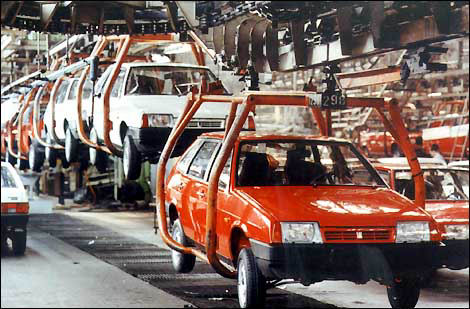 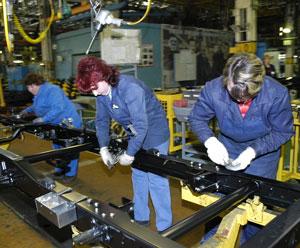 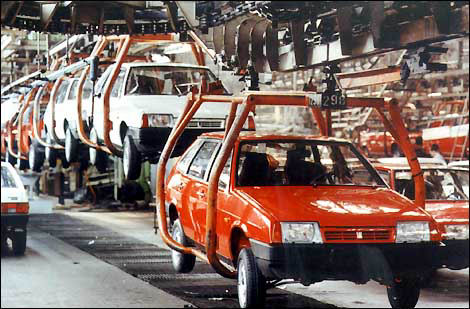 Конвейер – Это способ организации …1 , при котором изделие продвигается от одного …2 к другому, пока не будут выполнены все операции для получения …3  продукции.

1 - производства
2 - работника
3 - готовой продукции
Конвейер – технология         ? производства
Конвейер – технология массового производства
1.Проблема организации продаж.
2.Снизилась цена за единицу товара.
3.Возросла производительность труда каждого работника до 60%.
4.Проблема хранения товаров.
5.Сократилось рабочее время(с 12 ч. до 8 ч.), появились выходные дни. 
6.Увеличилось производство товаров.
7.Ухудшилось качество продукции.
8.Монотонность,однообразие ,усталость работников .
Массовое производство и его влияние на оптовую торговлю
Изготовитель товара
(предприятие)
Конвейерная сборка изделий
Массовое производство
5.
1.
10  тысяч товаров
Дилеры
2.
Оптовая торговля
(оптовые склады и базы)
Массовая реализация товаров
3.
Розничная торговля
(магазины, ларьки)
Большое предложение товаров
Конечные покупатели
(Потребители)
4.
10  тысяч человек
Домашнее задание
Прочитать главу 9 стр.
Словарь
Выполнить задания по выбору:
	1. Составить 5 вопросов по главе 9 стр.
	2. Найти дополнительную информацию «Форд и производство»
	3. Составить чайнворд по материалу главы 9 стр.; центральное слово «КОНВЕЙЕР»
Спасибо за внимание!